МОУ «Лицей г. Вольска Саратовской области»
КВН "Пословица - 
всем углам помощница"
Класс: 2, 3
Воспитатель: Семионычева Н.Н.
Дата проведения: 23.10.2009 год
Цели и задачи:
Научить правильно использовать пословицы.
Развитие связной речи, умений делового общения между членами микрогрупп и коллектива.
Формировать представление 
    о пословицах.
Конкурсное                                                 состязание
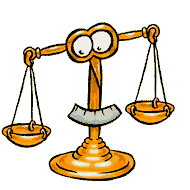 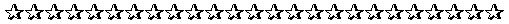 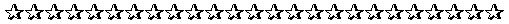 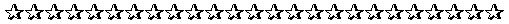 1 конкурс 
"Разминка"
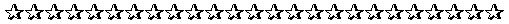 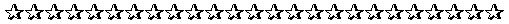 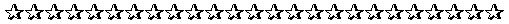 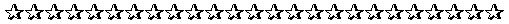 **З  Т*УД*  Н*  *ВТ*ЩИ*Ь  И  *Ы*КИ  *З  *Р*ДА
«Без труда не вытащишь и рыбки из пруда»
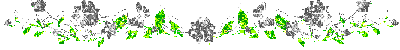 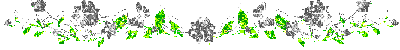 2 конкурс 
«Знатоки пословиц 
об учёбе и учебном труде»
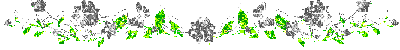 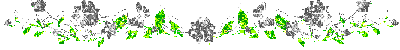 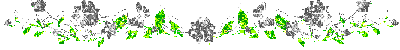 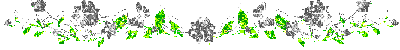 Прежде, чем сказать, о сути слов
подумай
Не удивляй одеждой, а удивляй
знаниями
Внимательно выслушаешь – многому
научишься
Не туда заплыл – поверни, не то сказал –
поправься
В умной беседе – ума набираться, а в глупой – свой
потерять
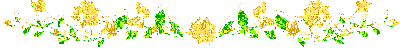 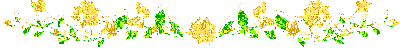 3 конкурс 
«Птица
сильна крыльями, 
а человек дружбой»
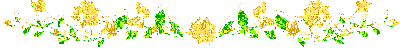 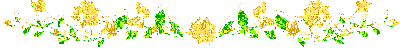 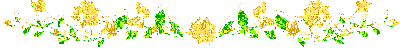 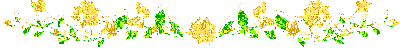 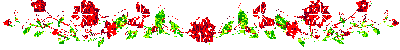 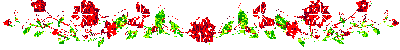 4 конкурс 
«Пословицы и поговорки 
в сказках»
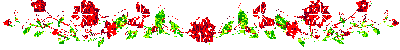 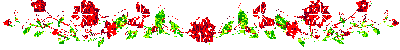 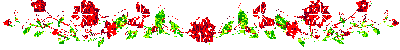 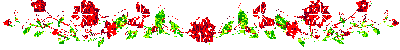 Сказка – ложь, да в ней намёк
добрым молодцам урок
Скоро сказка сказывается
да не скоро дело делается
Пойди туда – не знаю куда
принеси то, 
не знаю, что
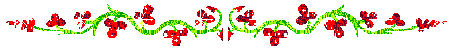 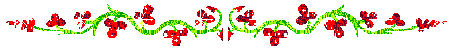 5 конкурс 
«Дерево сильно корнями, 
а человек трудом»
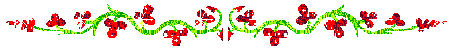 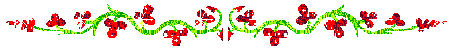 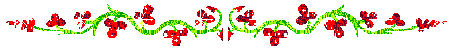 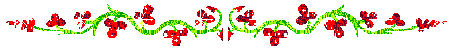 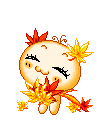 Объявление команды победителей
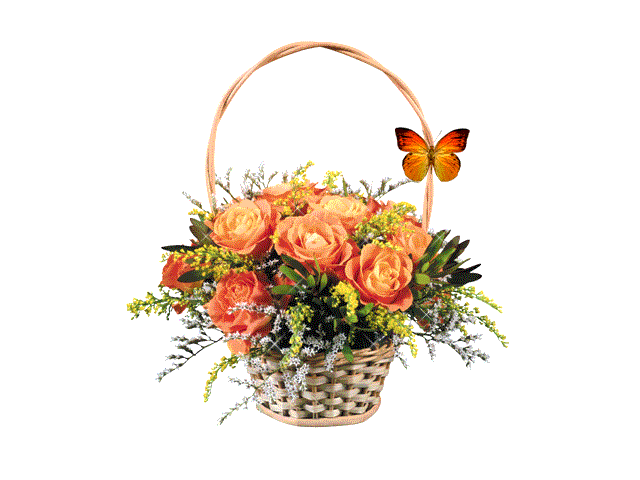 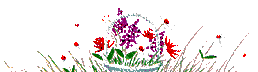 Стол, за которым ты сидишь,Кровать, в которой ты уснёшь,Тетрадь, ботинки, пара лыж,Тарелка, вилка, ножИ каждый гвоздик, каждый дом,И каждый ломтик хлеба – Всё это сделано трудом,А не свалилось с неба.За всё, что сделано для нас,Мы благодарны людям.Придёт пора, настанет часИ мы трудиться будем.
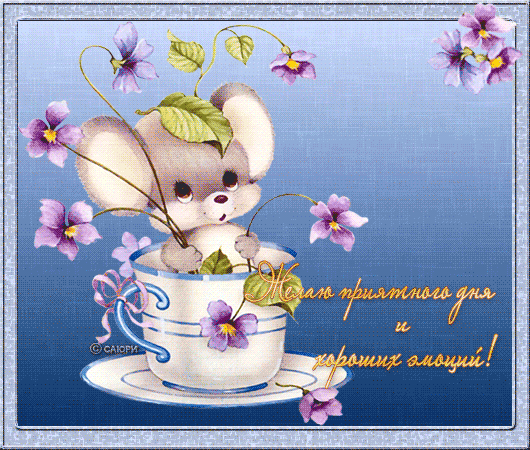 Спасибо за внимание и помощь!